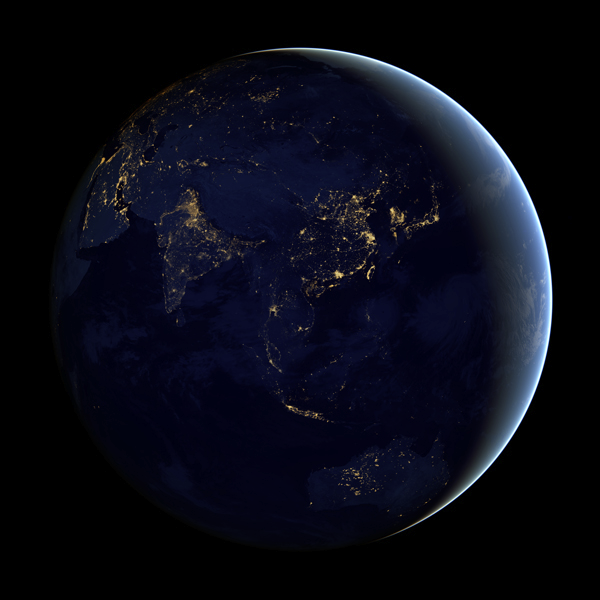 Visualizing Himawari and GOES-R imagery with SIFT
Jordan J. Gerth
Cooperative Institute for Meteorological Satellite StudiesSpace Science and Engineering Center
University of Wisconsin – Madison	9 October 2018
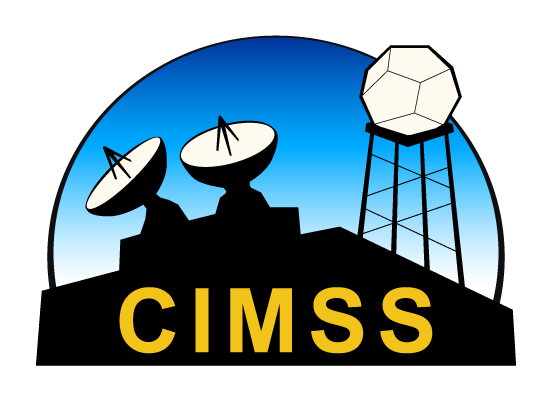 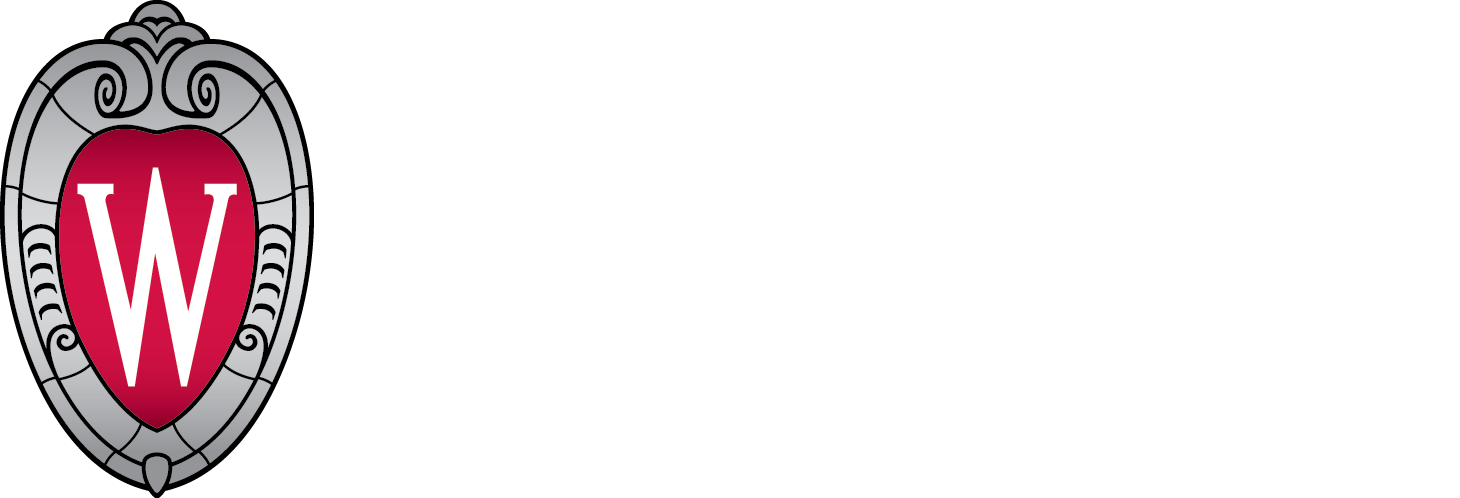 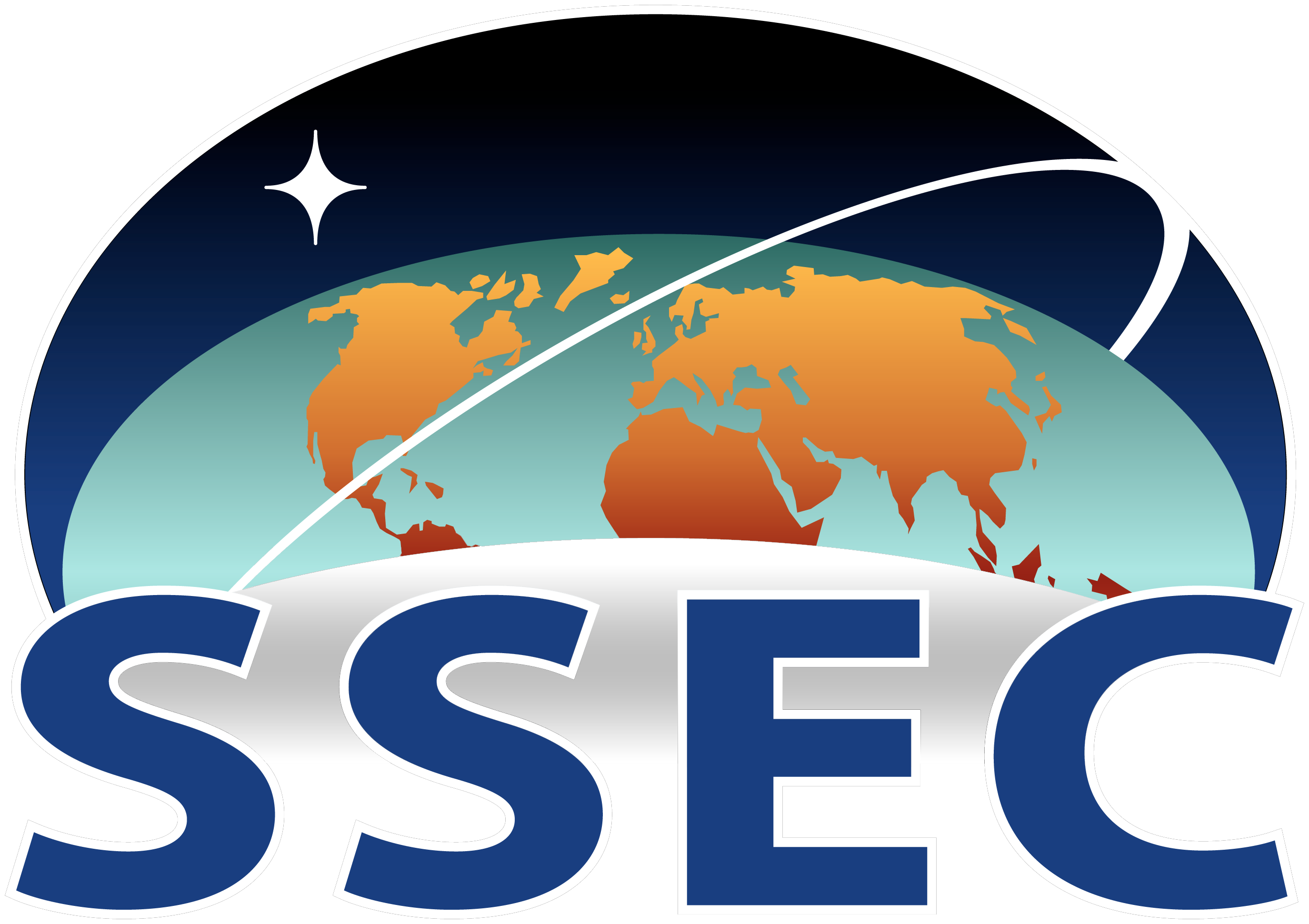 Ninth Asia/Oceania Meteorological Satellite Users’ Conference, Jakarta, Indonesia
Typical Software Complaints
Complex user interface
Simple tasks are not intuitive to complete
Difficult to find/create the right data format(s)
Cannot use the same software for different satellites or data sets
Cost
Poor performance
Cannot easily export images or animations for presentations or papers
International colleagues use different software
Not for all major operating systems
2
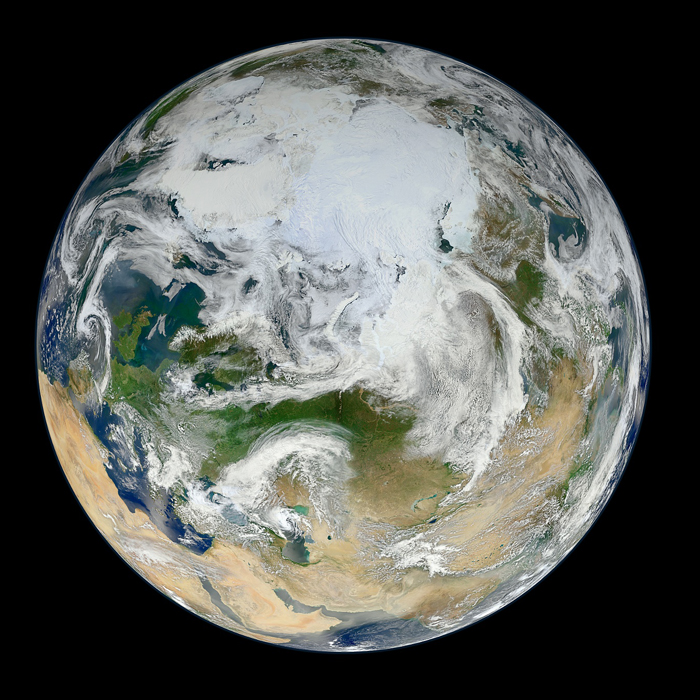 SatelliteInformationFamiliarizationTool

An easy graphical user interfacefor meteorological satellite users
3
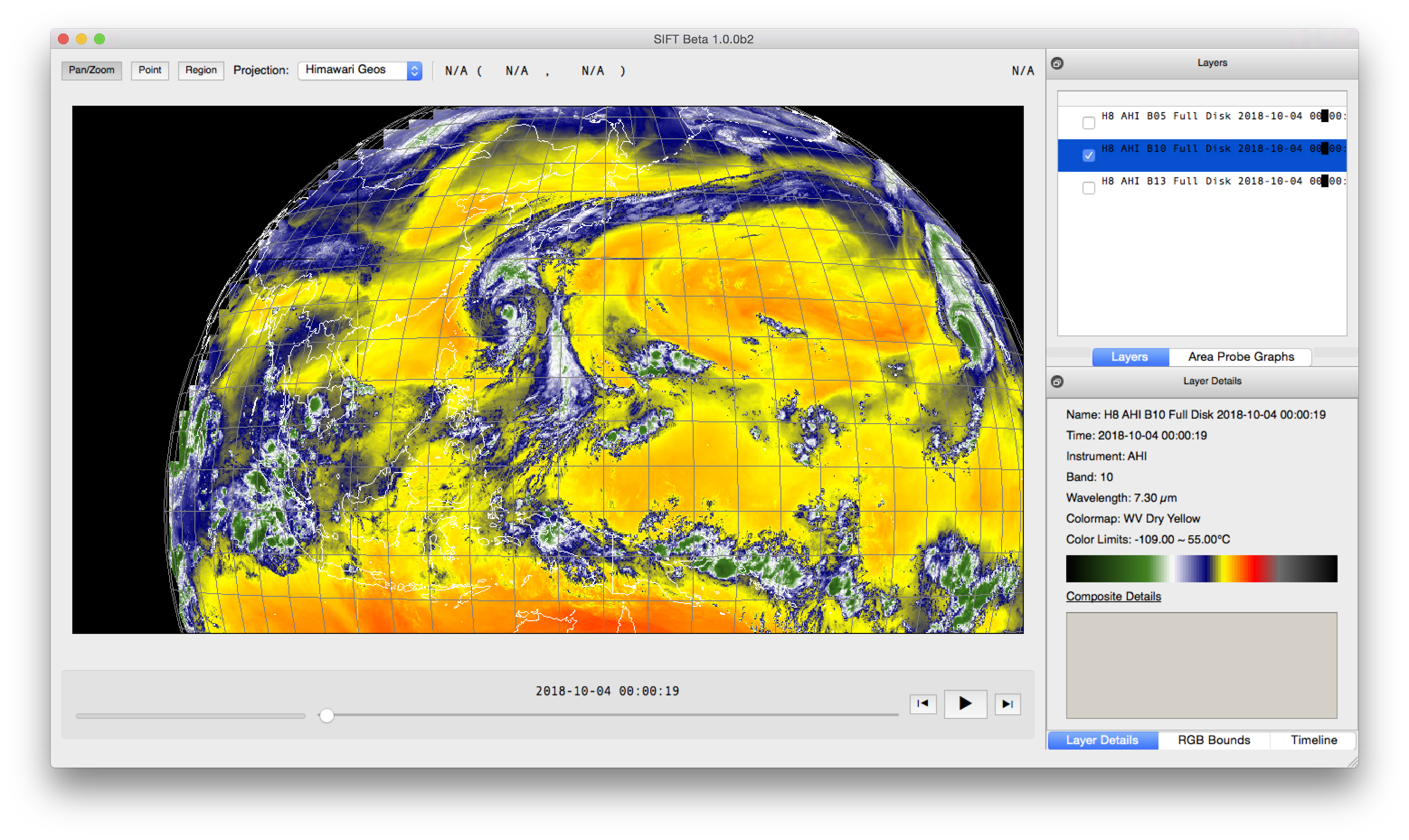 4
About SIFT
Open source
Based on Python
Originally developed for the United States National Weather Service (NWS) in 2015
Now open to community development
Free (GPLv3 license)
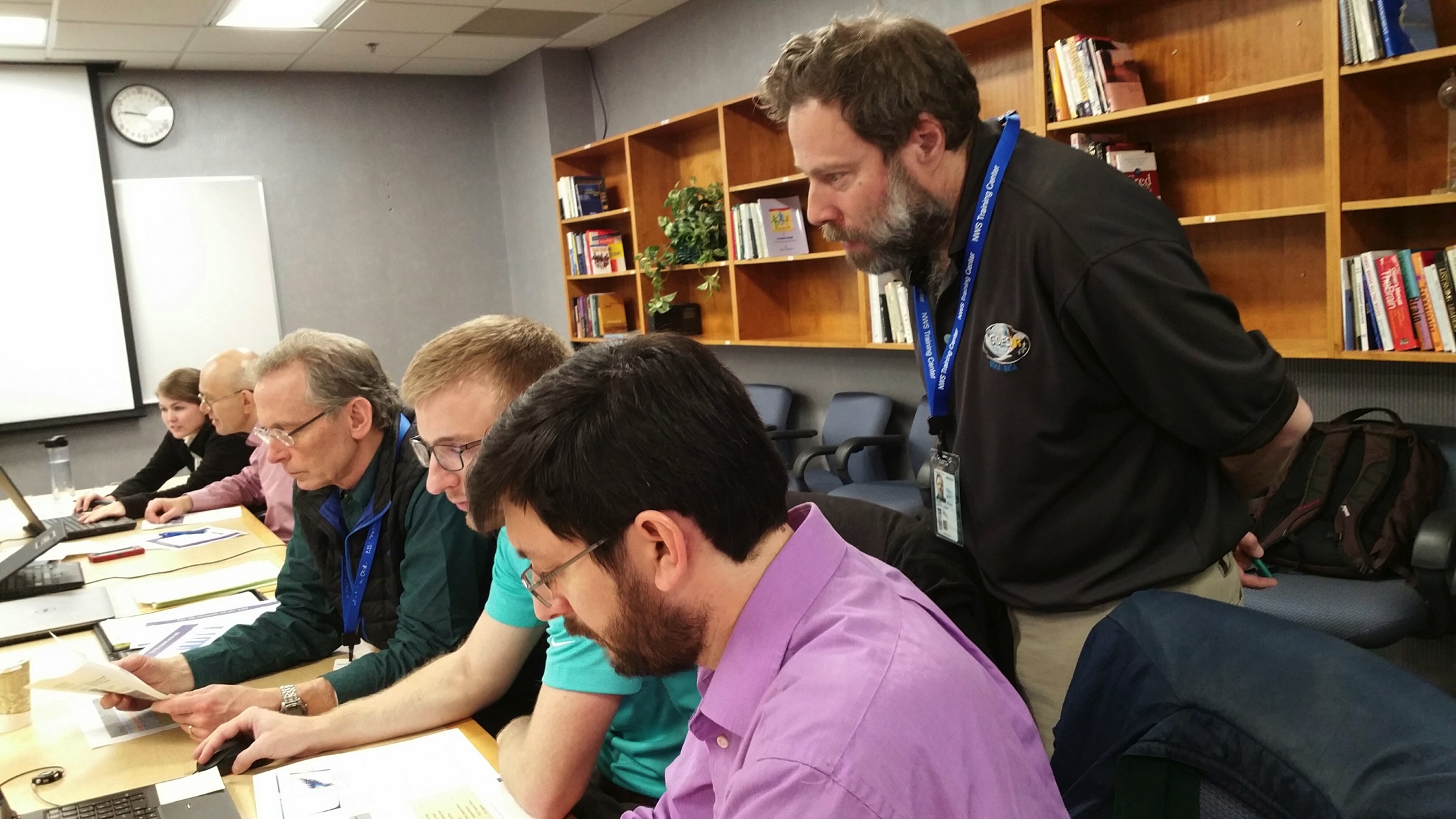 5
About SIFT
Current operating systems supported:
Windows
MacOS
CentOS/RedHat Linux
A developer version is also available.
Current data formats supported:
GOES-16/17 ABI L1b NetCDF
Himawari-8/9 AHI (after conversion to netCDF)
Gridded Binary (GRIB2)
6
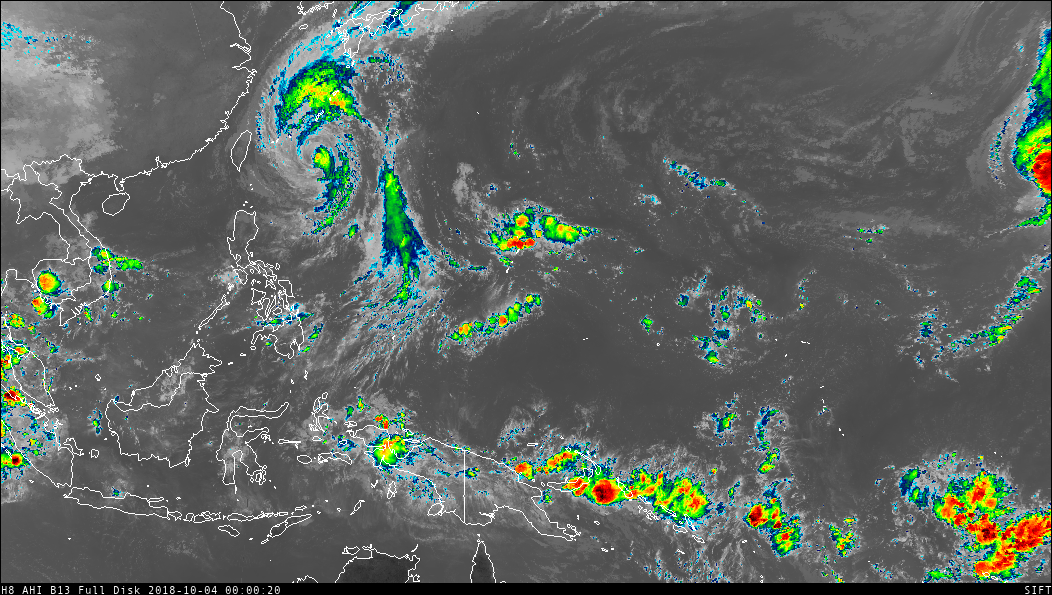 NetCDF
“Kong-Rey”
7
[Speaker Notes: AHI Band 13 IR Window]
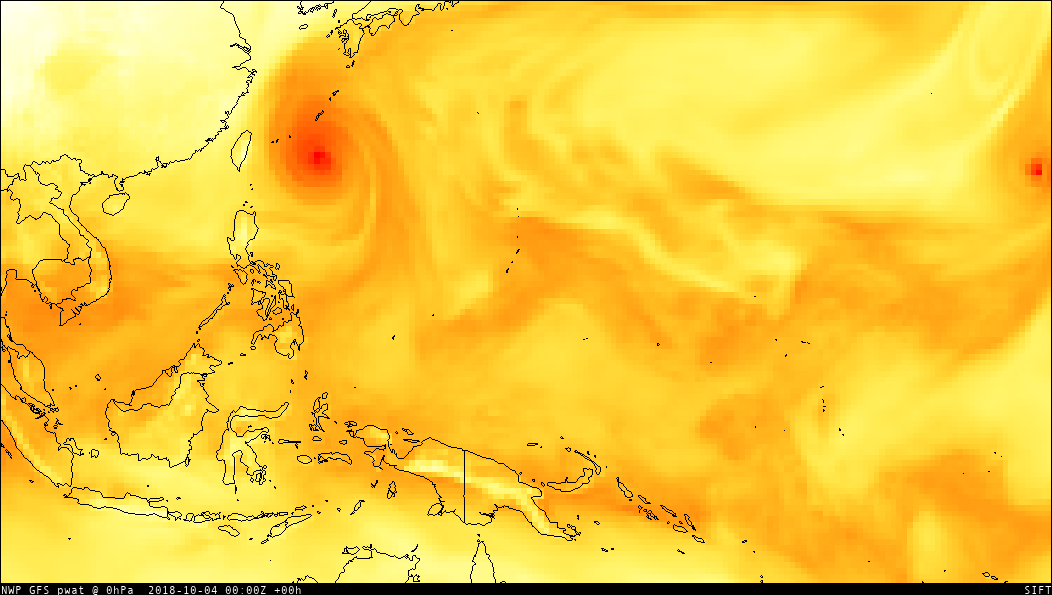 GRIB2
“Kong-Rey”
8
[Speaker Notes: GRIB2 GFS 1.0 deg PWAT (analysis)]
SIFT Features
Loop across multiple bands or multiple times
Create Red-Green-Blue (RGB) composites
Calculate arithmetic composite for multiple bands
Change or customize color enhancements
Compare fields over a user-defined area using a density plot
Click to probe layers at a lat-lon coordinate
9
Point Probe Results
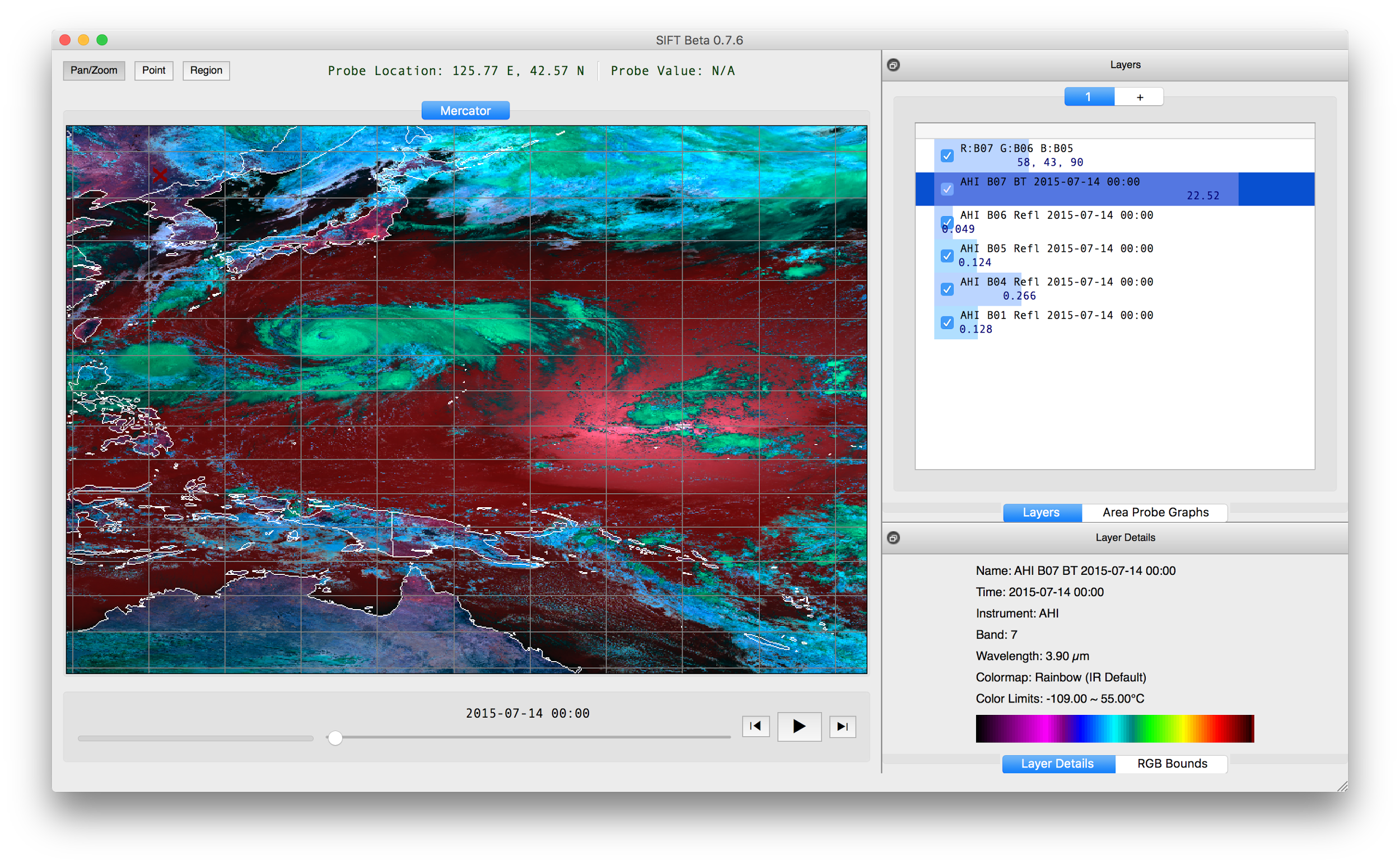 Tools
  Pan/Zoom
  Point Probe
  Area Selector
Layer List
  Reorder Layers
  Toggle Visibility
  Point Probe Histogram
Map Display
  Powered by OpenGL/VisPy
  Panning and Zooming
  Dynamic Resolution
  Configurable Outline Colors
Animation Control
  Step-through or Autoplay
  Adjustable Speed Control
Layer Metadata
  Band Information
  Color Bar and Limits
Background Task Status
10
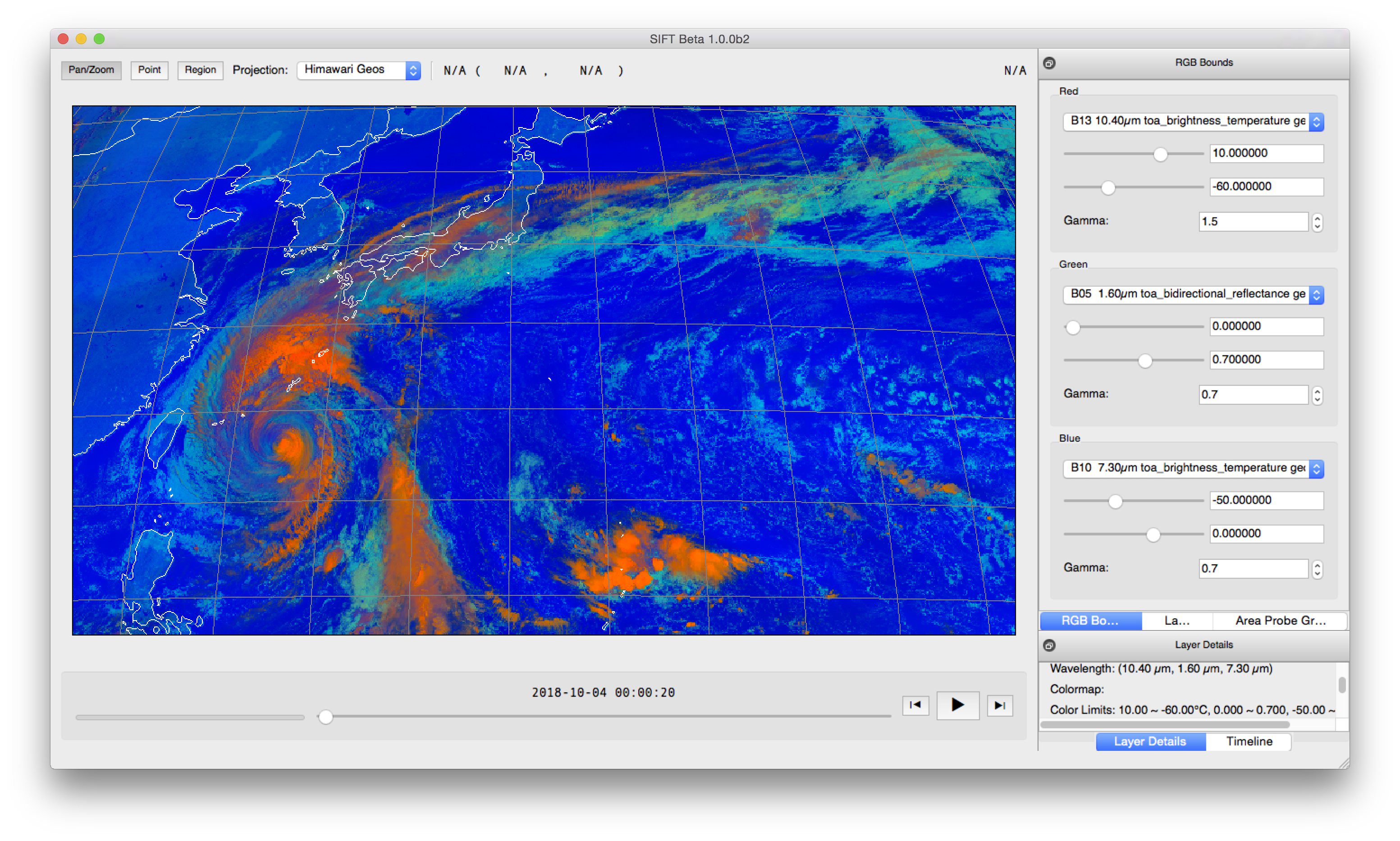 11
[Speaker Notes: R: B13, 10 to -60 (inverted), gamma 1.5G: B05, 0 to 0.7, gamma 0.7
B: B10, -50 to 0, gamma 0.7]
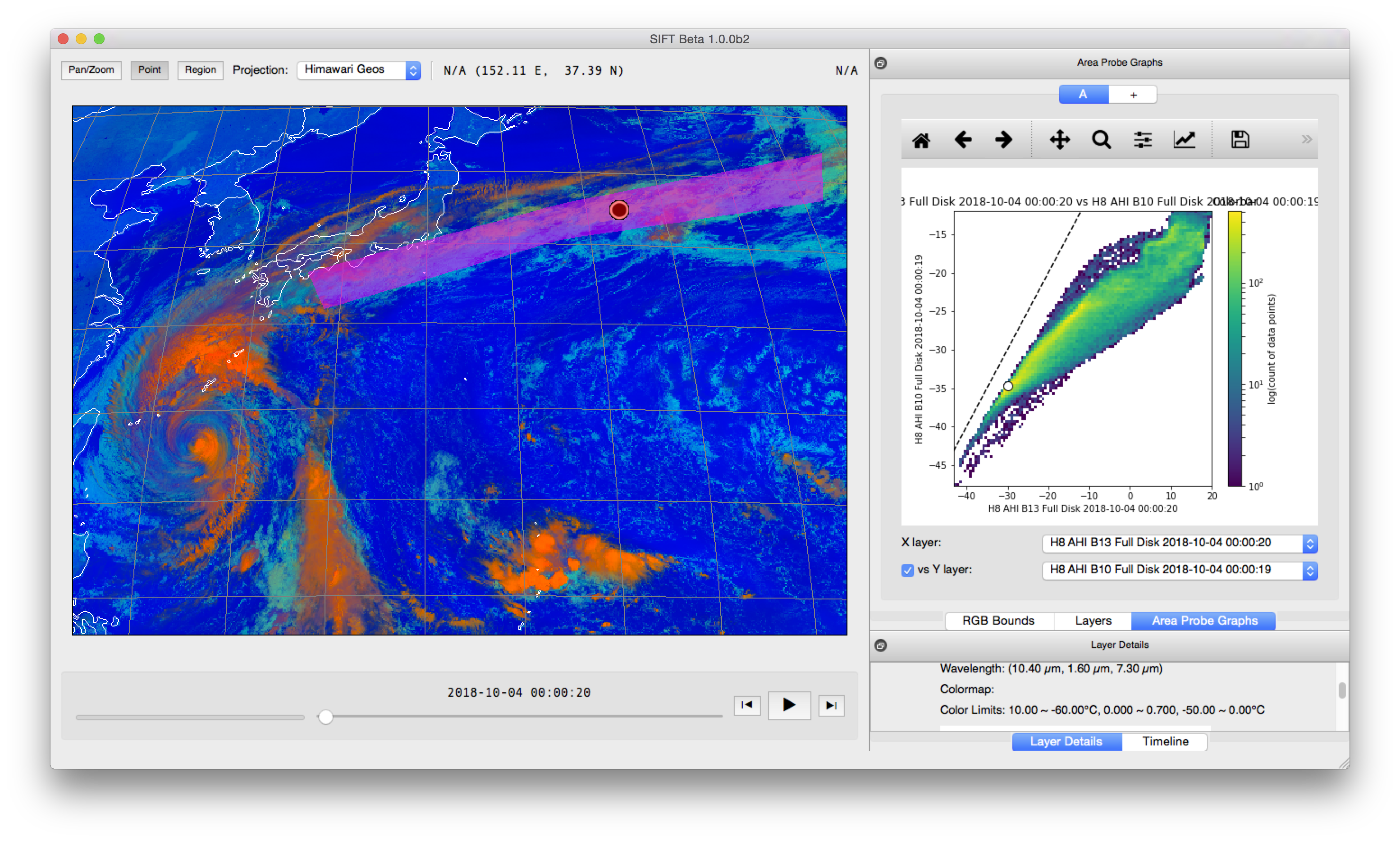 Region Selection
  Denoted on map display  Semi-transparent
Area Probe Graphs
  Single Band Histogram Plot
  Two Band Density Plot
  Point Probe Indicator
  Save Graph Image
  Pan/Zoom Graph Image
  Publication Ready
12
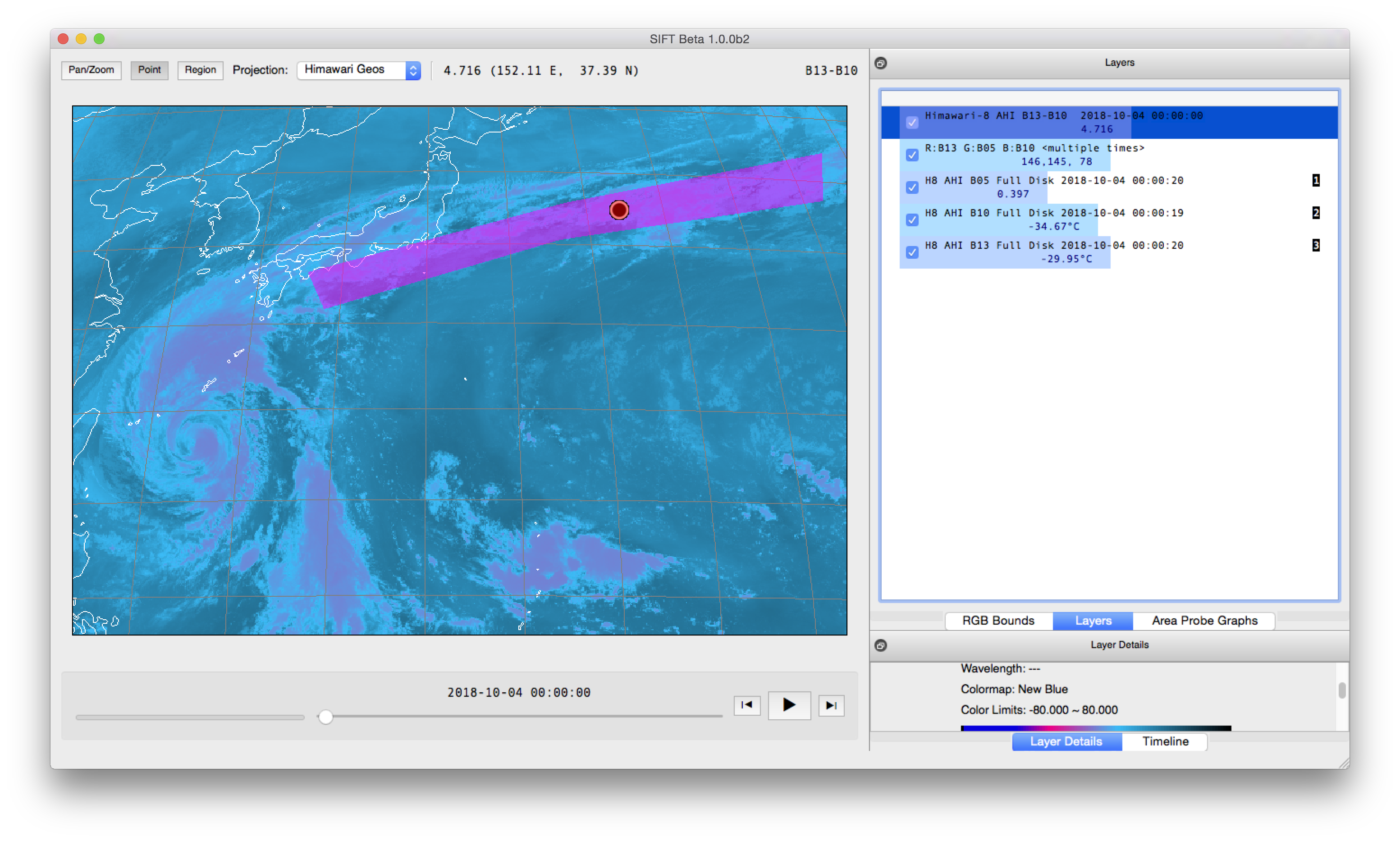 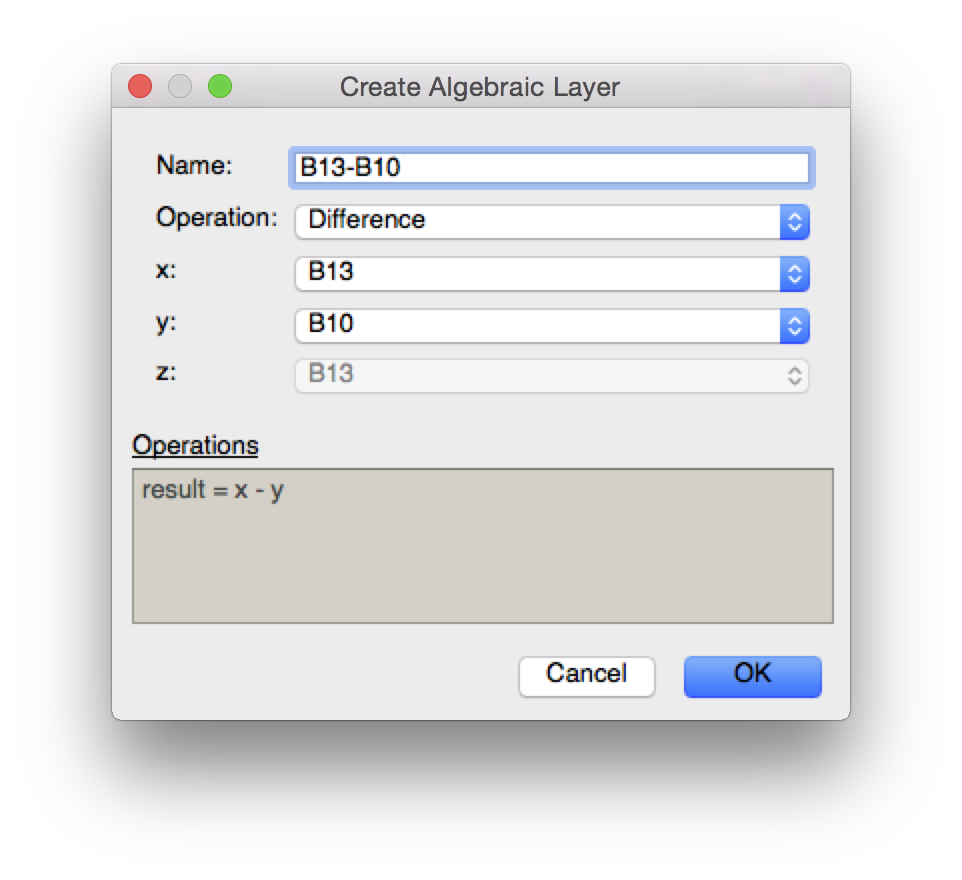 13
Download SIFT
1.0.0 beta is now available
http://sift.ssec.wisc.edu/
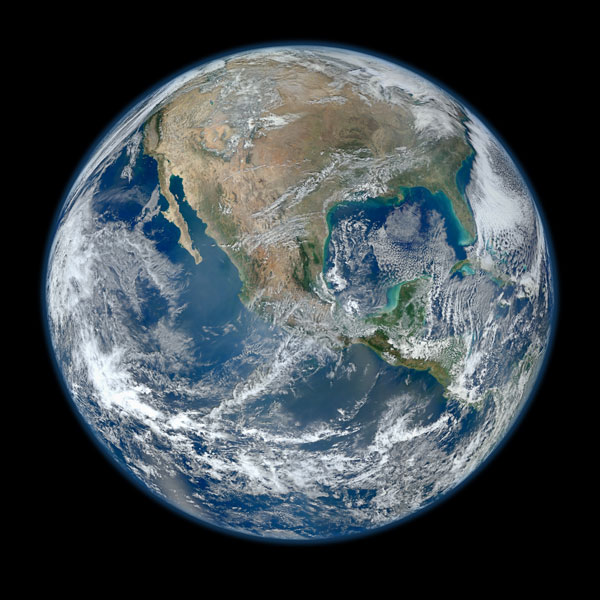 “Very quick. Excellent resolution.”
“Great training tool overall.”
14
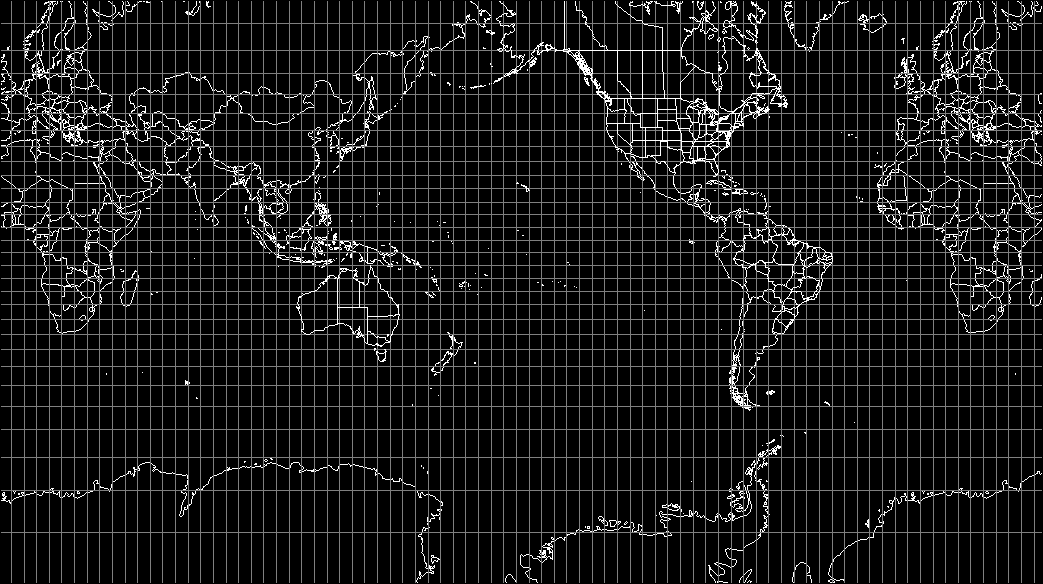 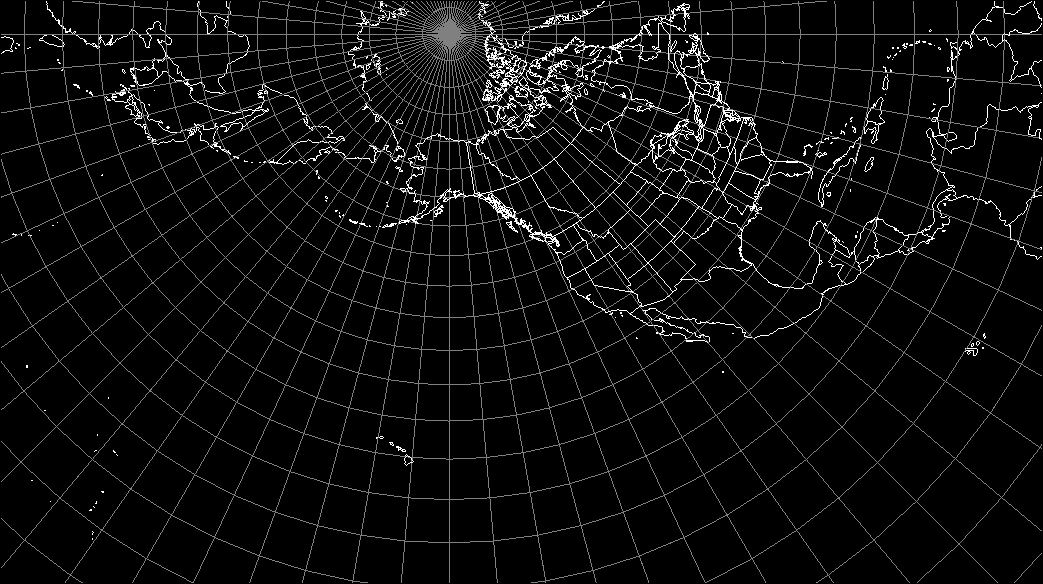 Supported Projections
Mercator
SEVIRI FES
SEVIRI IODC
LCC (CONUS)
Himawari Geos
GOES East
GOES Test
GOES Central
GOES West
Polar (Alaska)
Supported Projections
Mercator
SEVIRI FES
SEVIRI IODC
LCC (CONUS)
Himawari Geos
GOES East
GOES Test
GOES Central
GOES West
Polar (Alaska)
Supported Projections
Mercator
SEVIRI FES
SEVIRI IODC
LCC (CONUS)
Himawari Geos
GOES East
GOES Test
GOES Central
GOES West
Polar (Alaska)
Supported Projections
Mercator
SEVIRI FES
SEVIRI IODC
LCC (CONUS)
Himawari Geos
GOES East
GOES Test
GOES Central
GOES West
Polar (Alaska)
Supported Projections
Mercator
SEVIRI FES
SEVIRI IODC
LCC (CONUS)
Himawari Geos
GOES East
GOES Test
GOES Central
GOES West
Polar (Alaska)
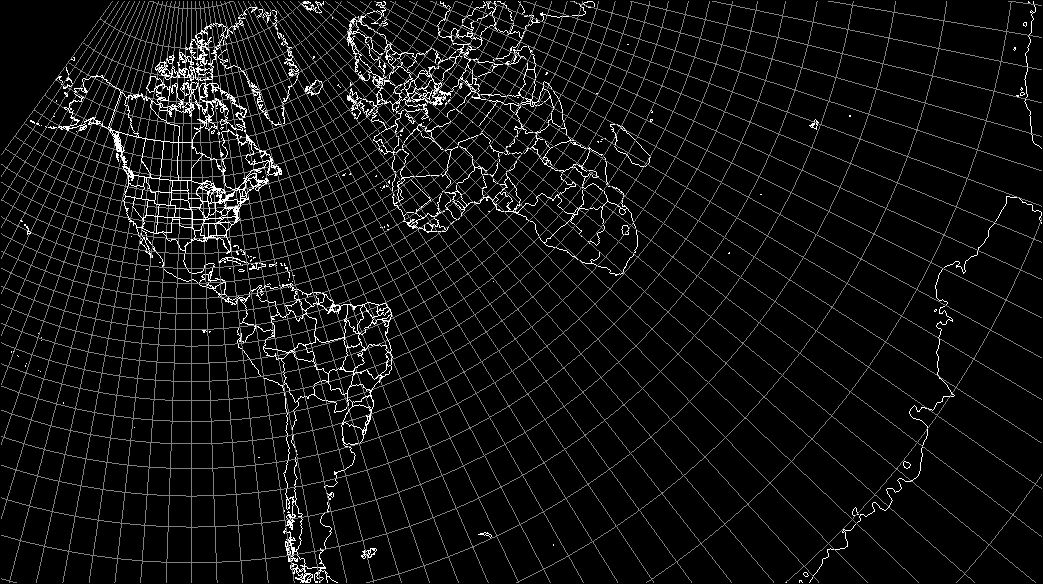 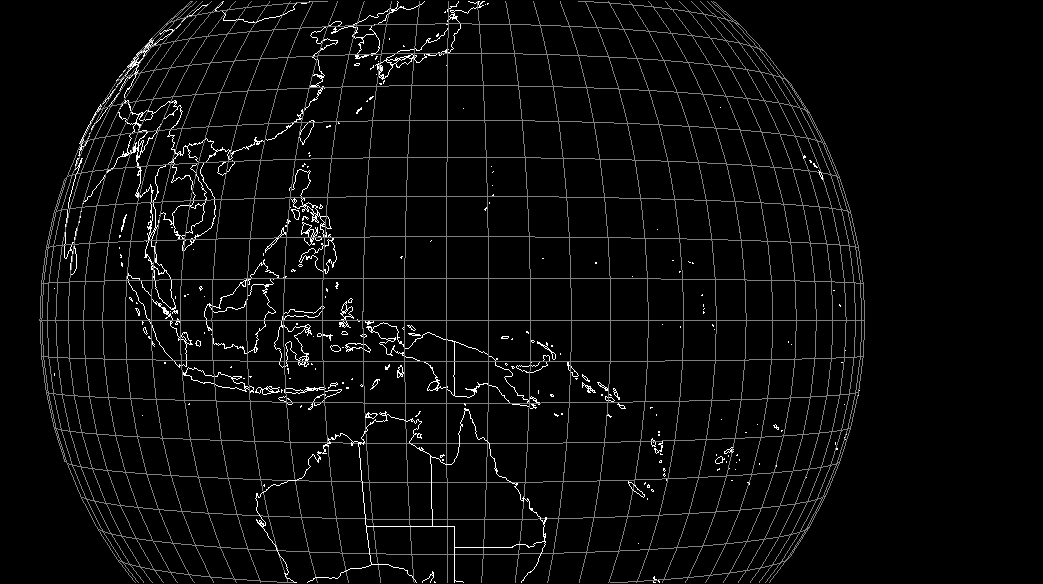 15
Help SIFT Grow
Seeking new software developers and data providers
Contribute ideas for new features or capabilities
Desire to support all international geostationary weather satellites with accessible data
Expand our user and support base
Establish a community to test future builds
16
NOAA Satellite Training Site
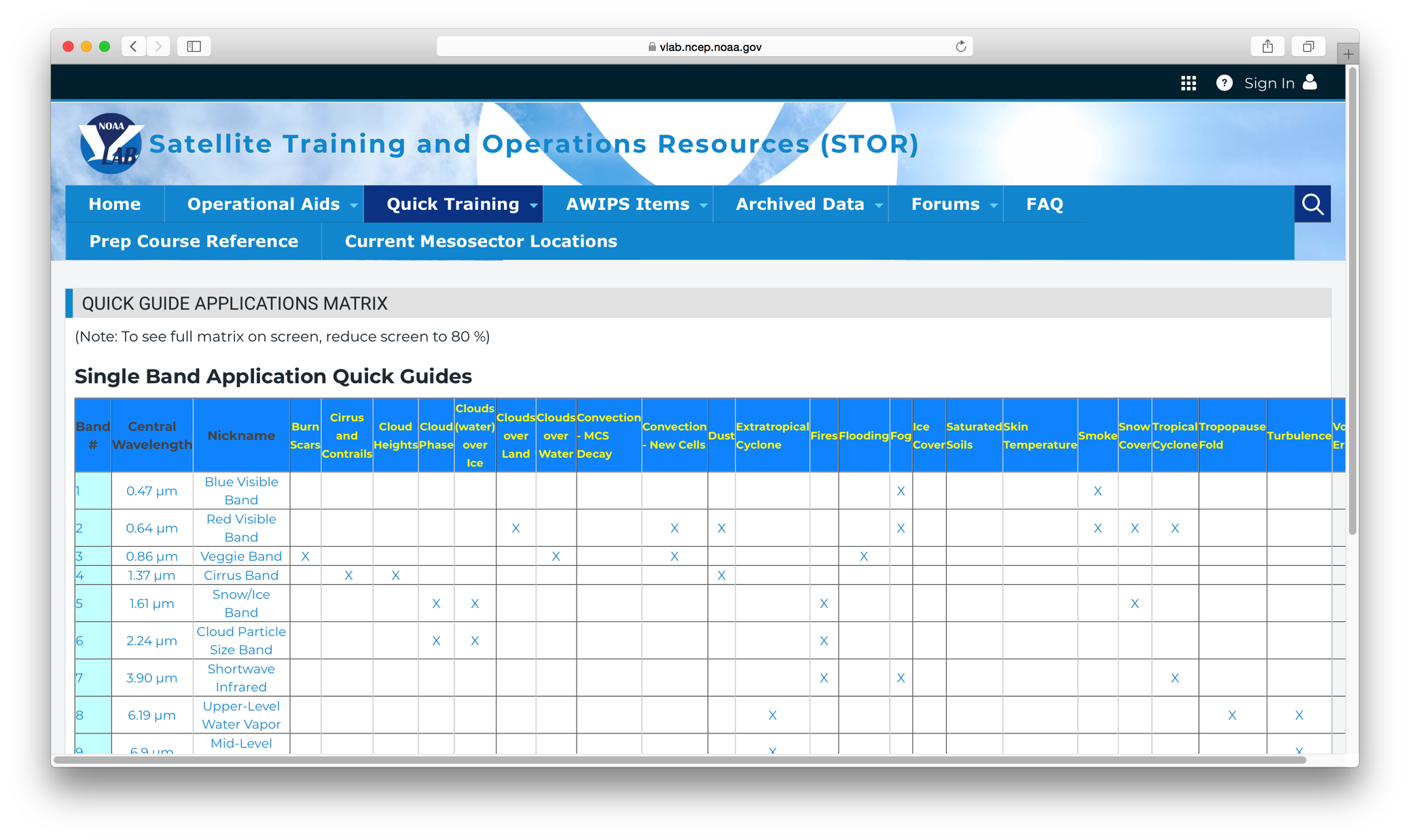 Satellites:
Geostationary (GOES-R)
Polar (JPSS)

Formats:
Quick Guides
Quick Briefs
Job Aids
https://vlab.ncep.noaa.gov/web/stor
Terima Kasih
Download SIFT: http://sift.ssec.wisc.edu/

Send inquiries: Jordan Gerth, jordan.gerth@ssec.wisc.edu

Thanks to the Wisconsin SIFT team of Ray Garcia, Dave Hoese, Scott Lindstrom, Tim Schmit, and others.

The United States NWS (NMHS) provided initial funding.
18